МОУ Шестихинская средняя общеобразовательная школа
Исследовательский проект« Влияние пищевых продуктов на скорость таяния льда»
Работу выполнилакоманда «Альбатрос»Руководители: Курникова О.Н.Солнцева О.В.
2020 год
Актуальность исследования
Антарктида – самый холодный и загадочный материк. На нем сосредоточено до 90 %  пресной воды планеты в виде льда. Но лёд постепенно тает, и его количество из года в год уменьшается. Ученые считают, что это происходит из-за потепления климата или воздействия загрязняющих веществ, продуктов деятельности человека.
Мы решили провести исследование и выяснить, какие вещества могут ускорить процесс таяния льда.
Цель и задачи исследования
Цель исследования: изучить влияние различных веществ и их количества на скорость таяния льда.
Задачи: 
      - узнать из источников, что такое скорость таяния льда, реагент;- изучить влияние различных веществ и их количества на скорость таяния льда в комнатных условиях;- провести наблюдение за ходом исследования;- зафиксировать результаты опытов в таблице и с помощью фотоаппарата;- проанализировать данные, полученные в ходе эксперимента;- сделать выводы о влиянии различных веществ на таяние льда по результатам исследования.
Гипотезы исследования
1. Многие вещества ускоряют процесс плавления (таяния) льда.
2. Чем больше поваренной соли насыпать на лёд, тем быстрее он растает.
3. Если снег в смеси с солью плавится, значит, его температура становится выше.
Объект исследования: лед и снег.

Предмет  исследования: процесс таяния льда.

Методы исследования: сбор информации, опыт, наблюдение, сравнительный анализ, обобщение,  фотографирование.
Материалы и оборудование
поднос;
поваренная соль; 
пищевая сода;
лимонная кислота (кристаллическая);
речной песок;
 пищевые красители;
Чайная и столовая ложки;
часы; 
термометр (спиртовой); 
блокнот и ручка для записей;
фотоаппарат; 
формочки для приготовления кубиков льда;
2 стакана
Опыт №1 «Влияние различных веществ на скорость таяния льда»
Цель исследования: изучить влияние различных веществ на скорость  таяния льда.
Подготовительный этап:  1. Выяснили, что под скоростью таяния (плавления) льда понимают время, затраченное на его переход из твердого состояния в жидкое.  Узнали, что реагент – это вещество, которое добавляют к другому веществу для определения его свойств и  качеств. 
          2. Взяли форму для приготовления льда, наполнили ячейки водой и оставили на сутки в морозильной камере холодильника.  
Начальный этап:
          1. Приготовили подносы, часы, блокнот и ручку, номерки, смесь поваренной соли и речного песка (в соотношении 1:1), отмерили в пронумерованные стаканчики по одной чайной ложке различных «реагентов».
№1    Поваренная соль
№2    Смесь речного песка и соли
№3    Речной песок
№4    Пищевая сода
№5    Лимонная кислота
№6    Пищевой краситель
           2. Измерили температуру воздуха в кабинете: + 21º С
           3. Познакомились с правилами безопасной работы с используемыми веществами.
Основной этап:
         1. Принесли и разложили на подносе 7 одинаковых по размеру кубиков льда (6 для реагентов и 1 «контрольный»). 
         2. Одновременно высыпали подготовленные реагенты на  лёд и зафиксировали время начала эксперимента.
         3. Наблюдали за происходящими со льдом изменениями и фиксировали результаты в блокноте, вели фотосъемку.
Заключительный этап:
         1. Занесли полученные результаты в таблицу.
         2. Проанализировали полученные данные.
         3. По результатам эксперимента сделали вывод о том, как различные вещества влияют на скорость таяния льда.
         4. Подумали, как люди могут использовать полученные сведения.
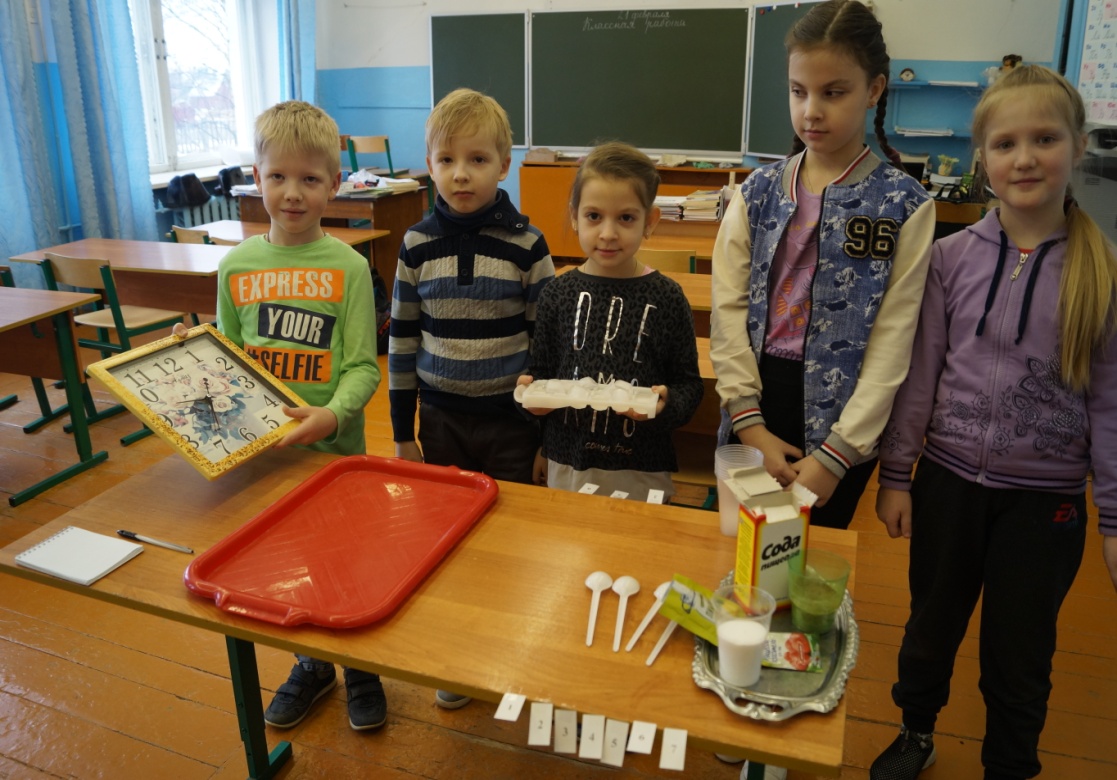 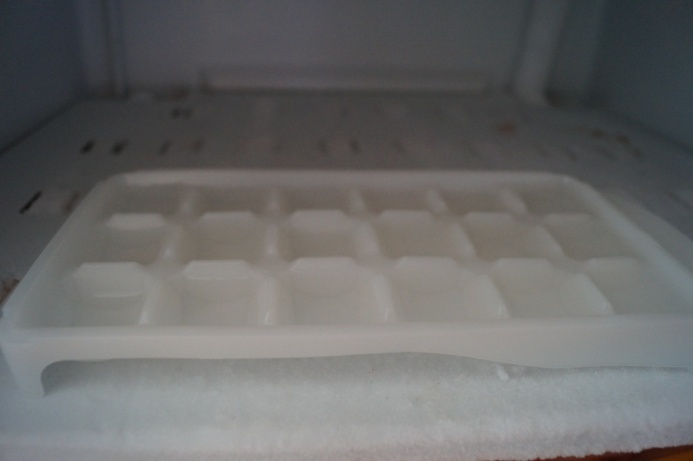 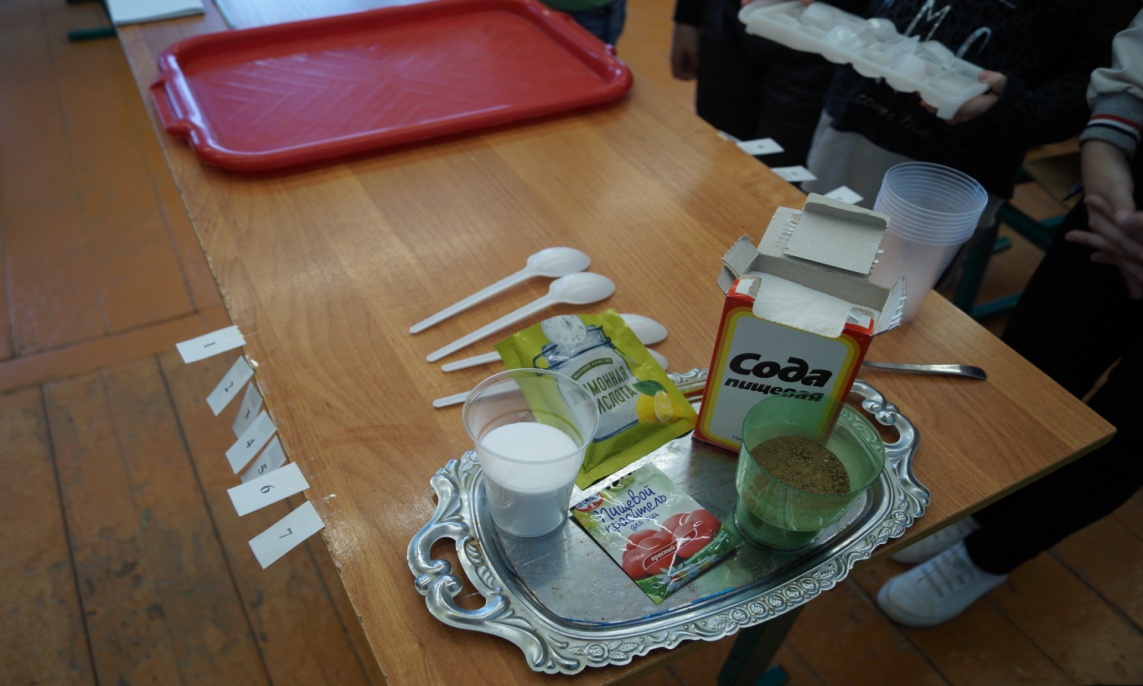 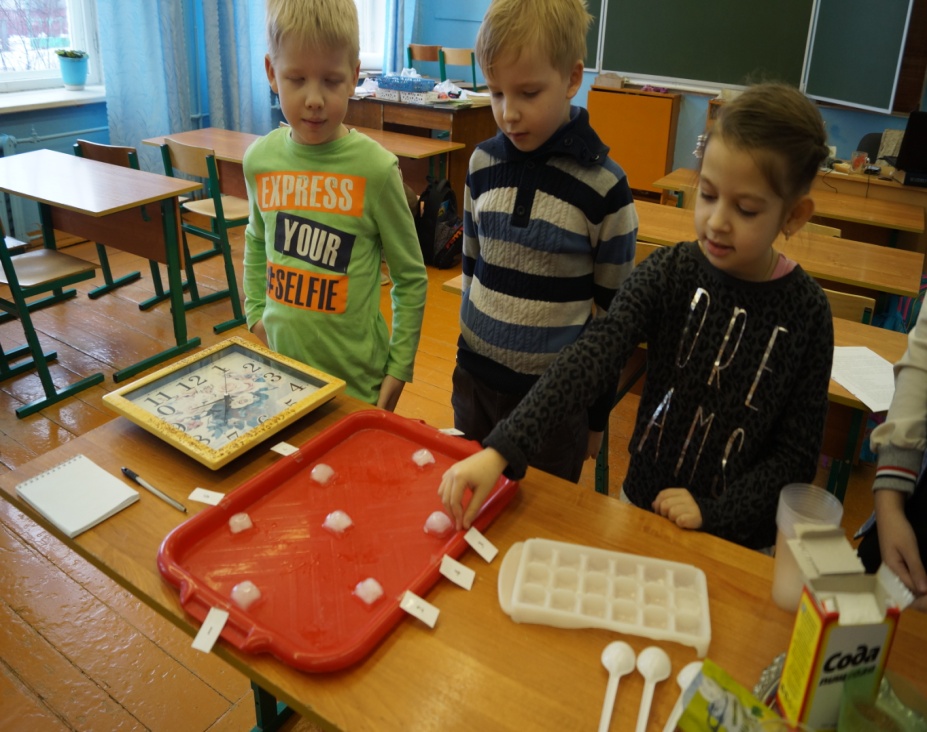 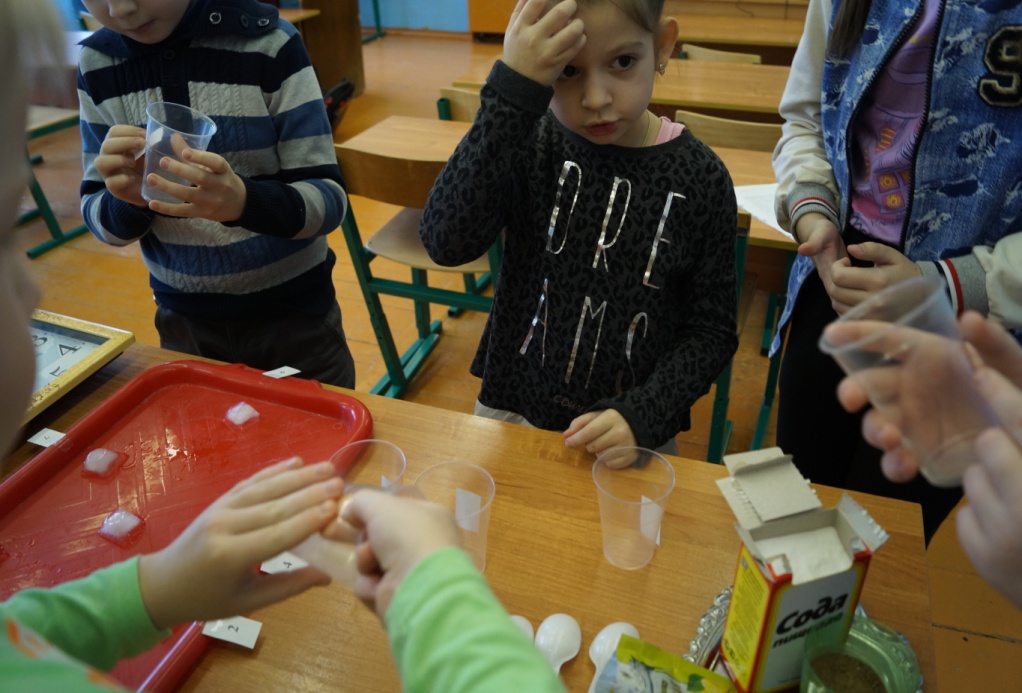 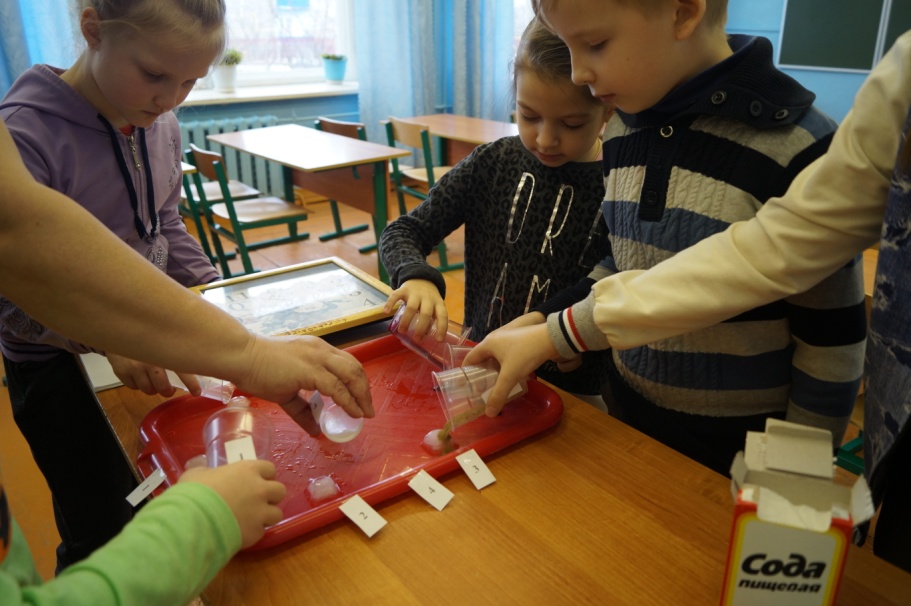 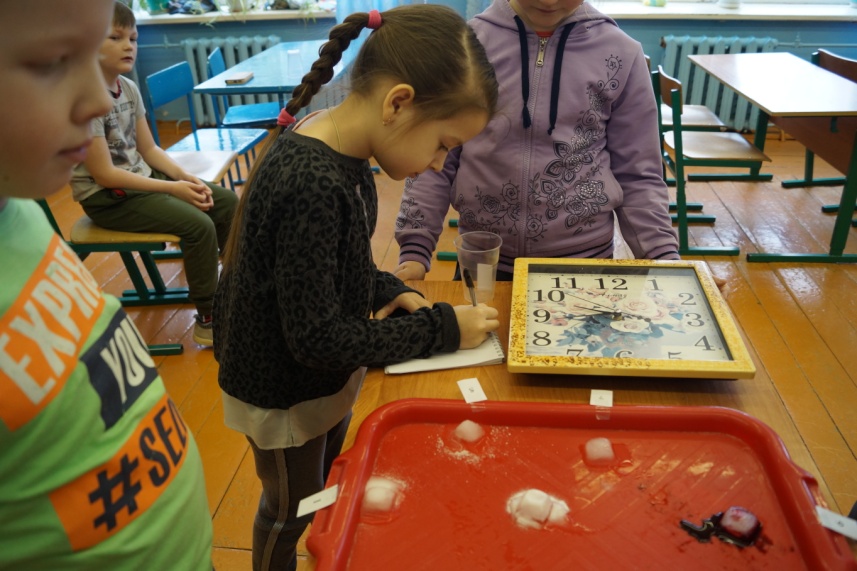 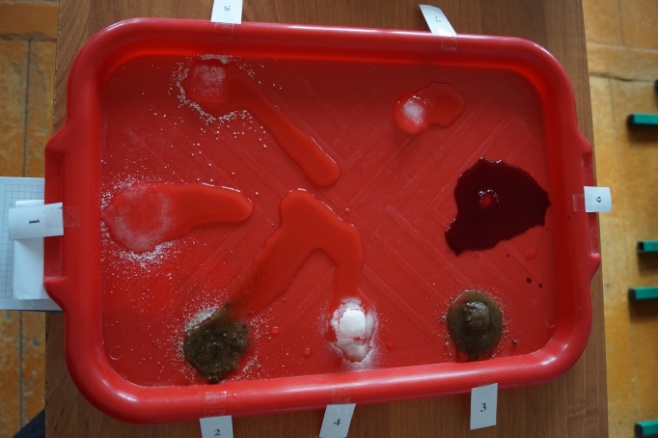 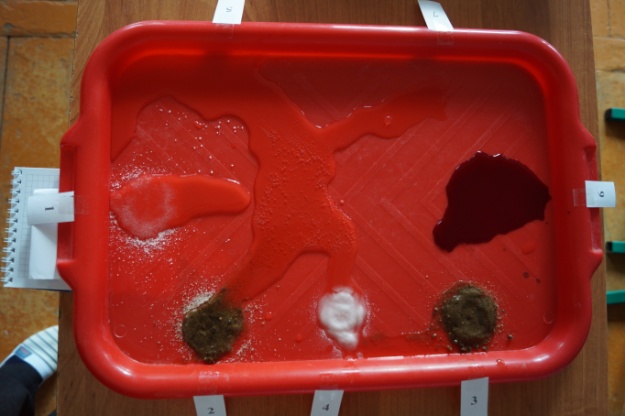 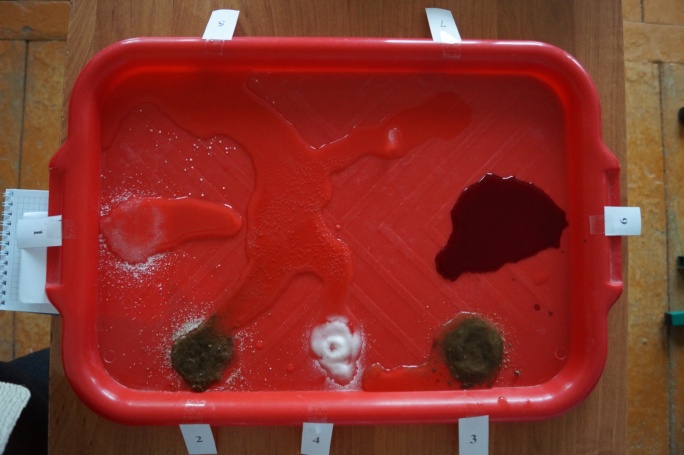 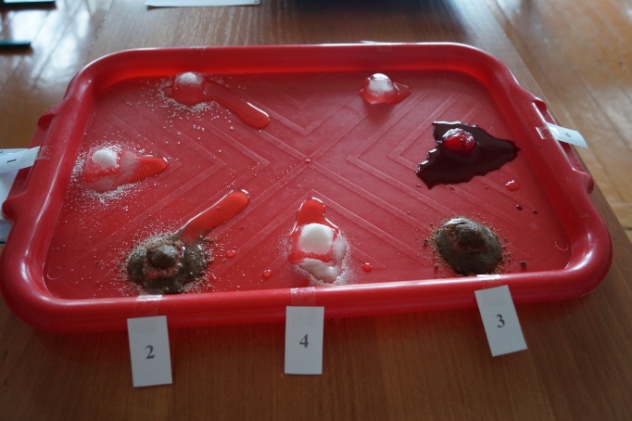 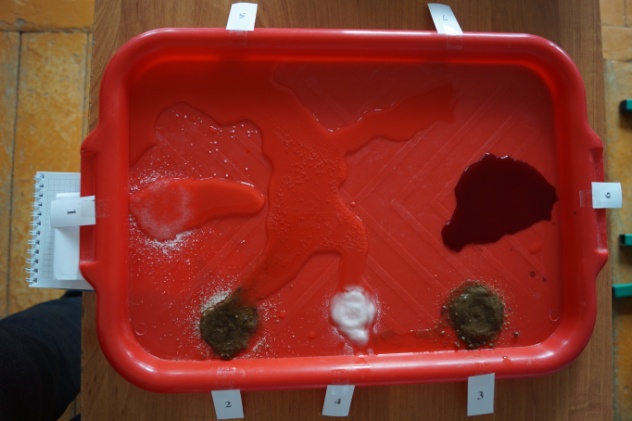 Таблица 1. Влияние различных веществ на скорость таяния льда
Опыт №2 «Зависимость скорости плавления льда от количества реагента»
Цель исследования: изучить влияние количества поваренной соли на таяние льда.
Подготовительный этап:     1. Взяли форму для приготовления льда, наполнили ячейки водой и оставили на сутки в морозильной камере холодильника.  
Начальный этап:
           1. Приготовили подносы, часы, блокнот и ручку, номерки, отмерили в пронумерованные стаканчики поваренную соль (в 1-ый – 1 чайную ложку, во 2-ой – 2, в 3-ий – 3). 
           2. Измерили температуру воздуха в кабинете: + 25º С
Основной этап:
         1. Принесли и разложили на подносе 3 одинаковых по размеру кубика льда.
         2. Одновременно высыпали подготовленную соль  на  лёд и зафиксировали время начала эксперимента.
         3. Наблюдали за происходящими со льдом изменениями и фиксировали результаты в блокноте, вели фотосъемку.
Заключительный этап:
         1. Занесли полученные результаты в таблицу.
         2. Проанализировали полученные данные.
         3. По результатам эксперимента сделали вывод о том, как количество вещества влияет на скорость таяния льда.
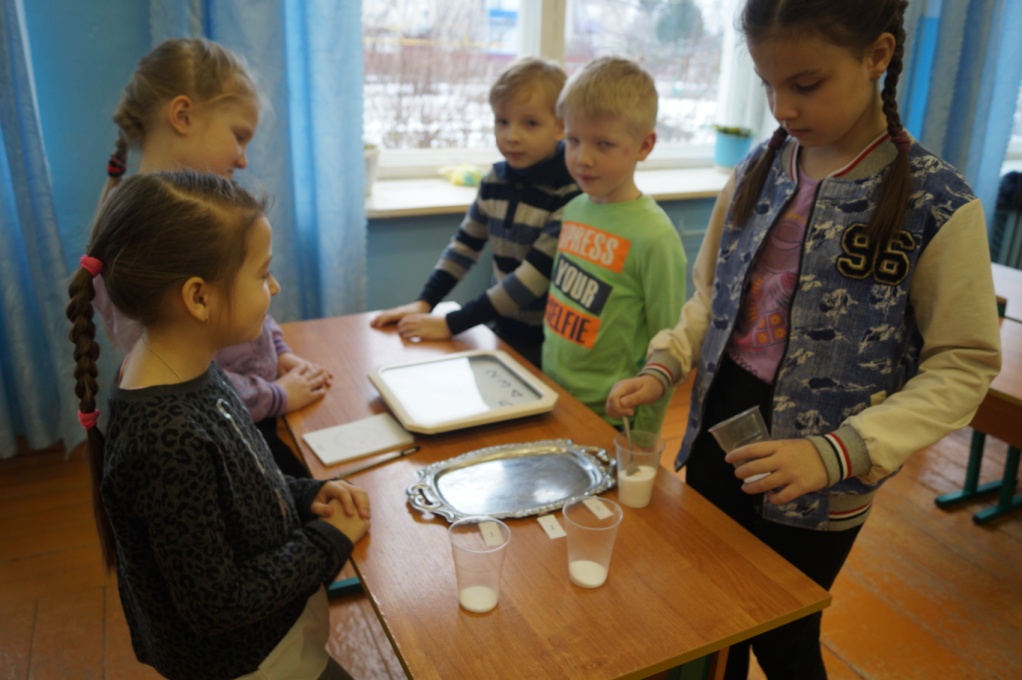 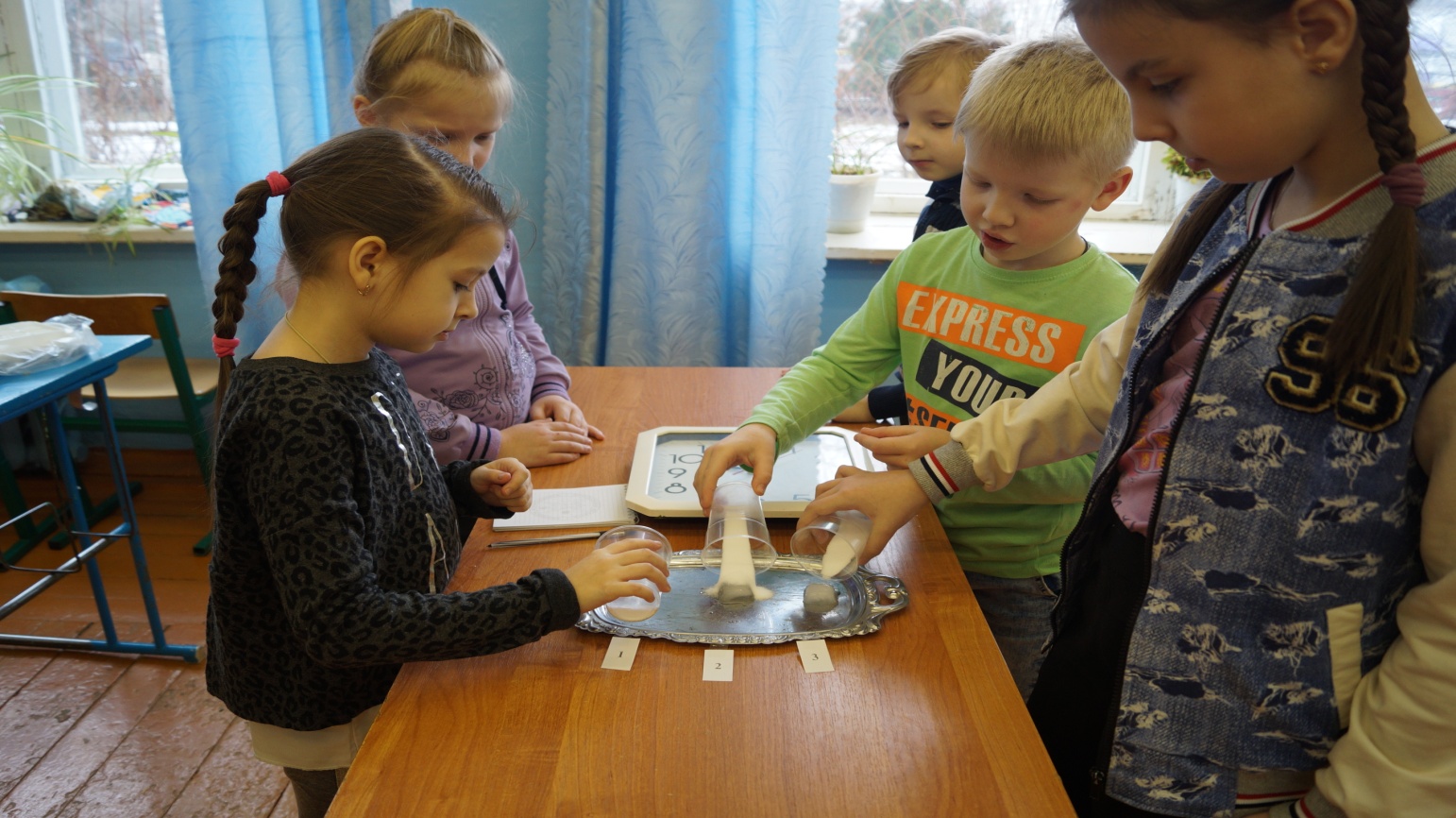 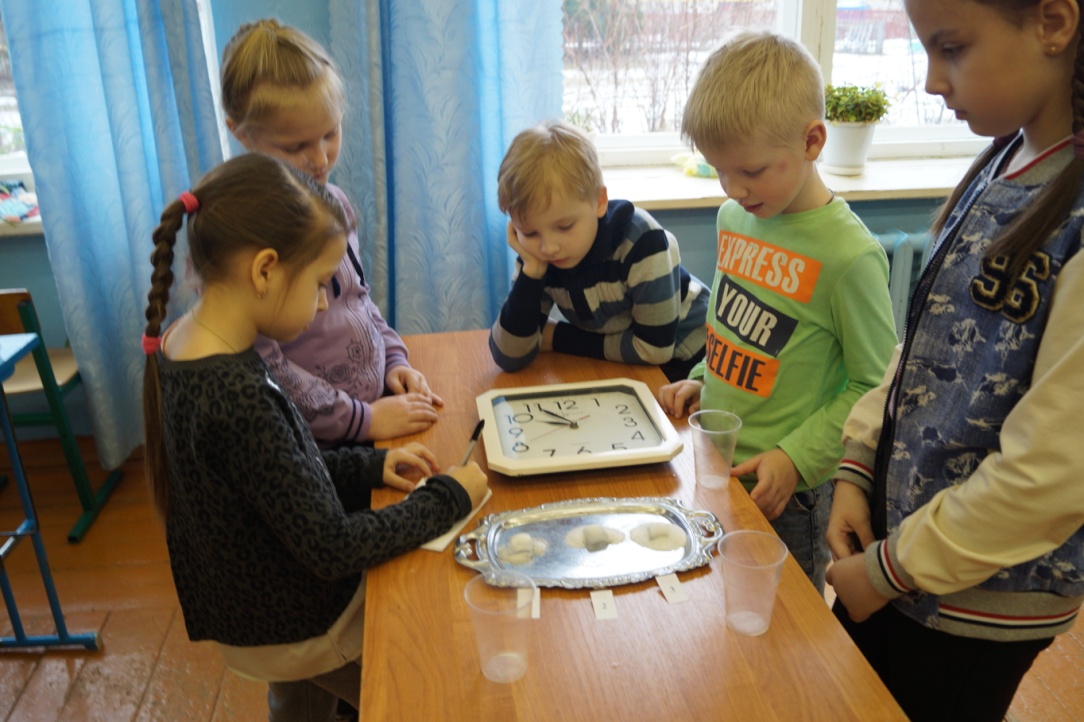 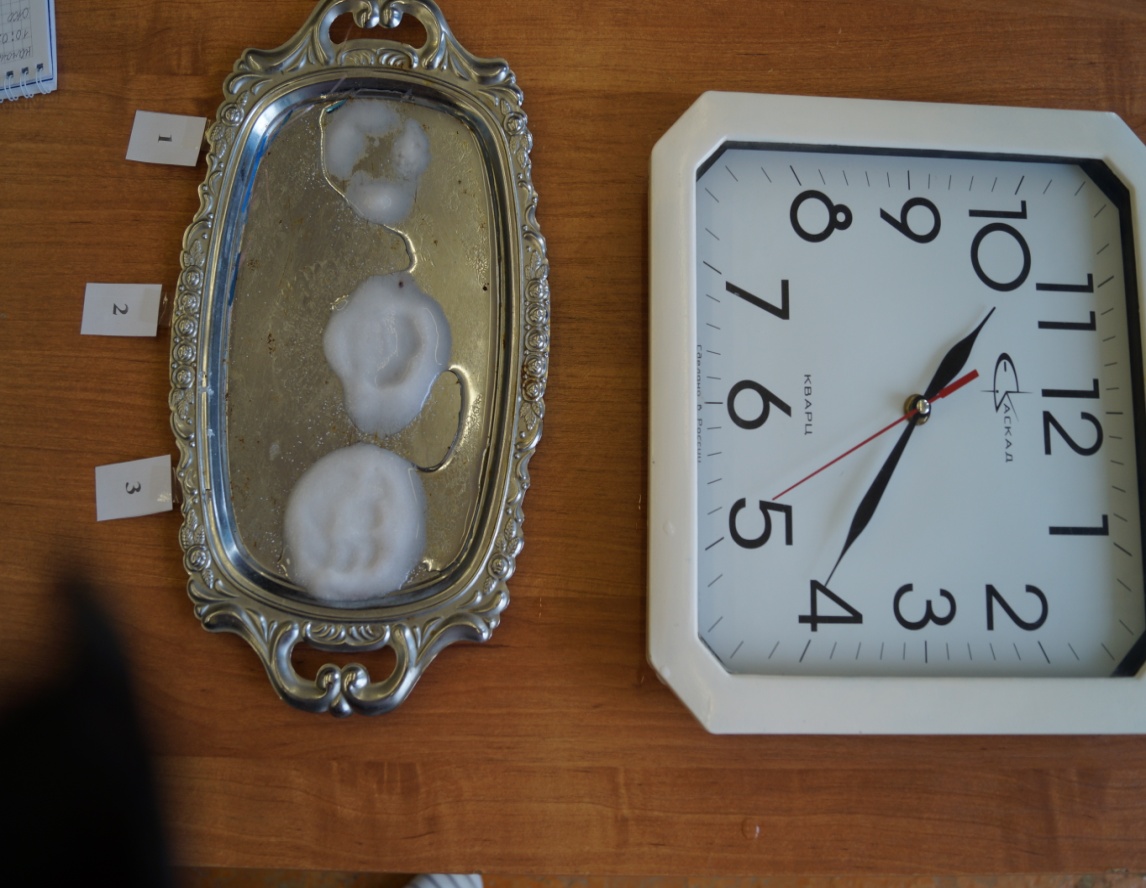 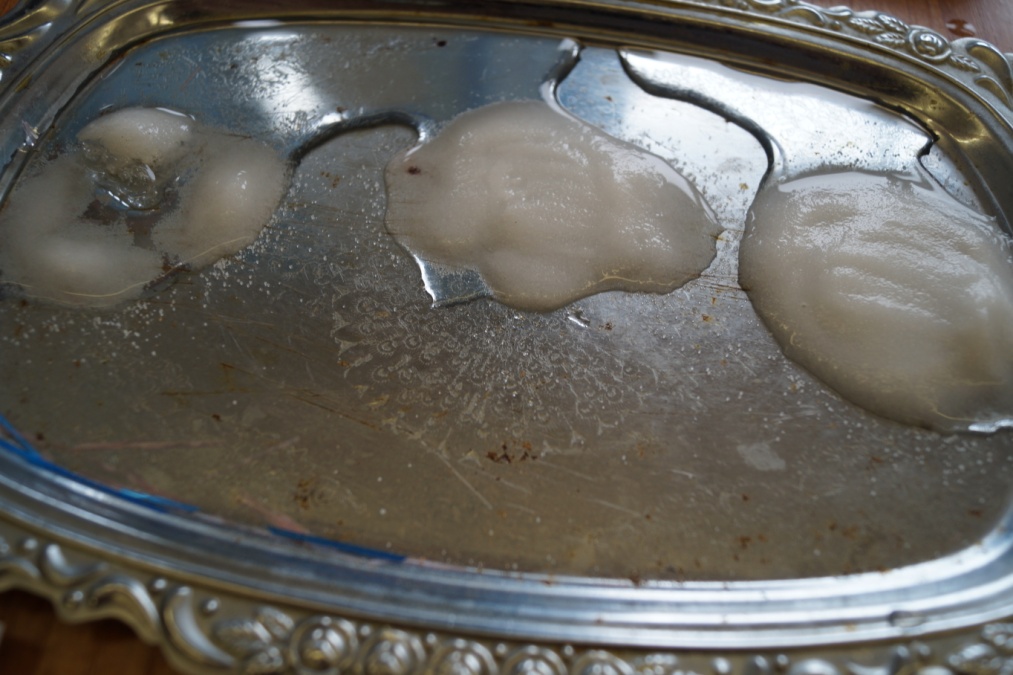 Таблица 2. Зависимость скорости плавления льда от количества реагента
Опыт №3 «Изменение температуры снега под    действием поваренной соли»
Цель исследования: изучить влияние поваренной соли на температуру таяния  снега.
Подготовительный этап:     Вспомнили, что лед тает при нагревании, например, когда принесли домой, долго держали в ладонях, во время оттепели. Но, когда лёд таял под воздействием поваренной соли, его никто не нагревал. Значит, под воздействием поваренной соли его температура становится выше. Мы решили проверить это с помощью эксперимента. 
Начальный этап:
           1. Приготовили 2 стакана, 2 термометра, отмерили в стаканчик 2 столовые ложки поваренной соли.
           2.Познакомились с правилами безопасной работы с термометром.
           3. Принесли с улицы снег.
Основной этап:
         1. Взяли два стакана,  наполнили одинаковым количеством снега. 
         2. С помощью термометров измерили температуру снега в стаканах и зафиксировали результат. 
         3.  В один из стаканов, аккуратно помешивая, добавили 2 столовые ложки поваренной соли. 
         3. Наблюдали за изменениями температуры снега в стакане с солью и фиксировали результаты в блокноте, вели фотосъемку.
Заключительный этап:
         1. Занесли полученные результаты в таблицу.
         2. Проанализировали полученные данные.
         3. По результатам эксперимента сделали вывод о том, как изменяется температура таяния снега при добавлении к нему соли и почему он тает даже при минусовых температурах.
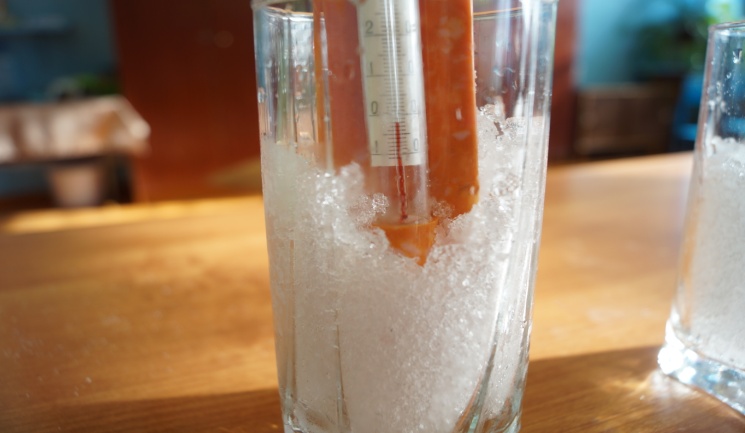 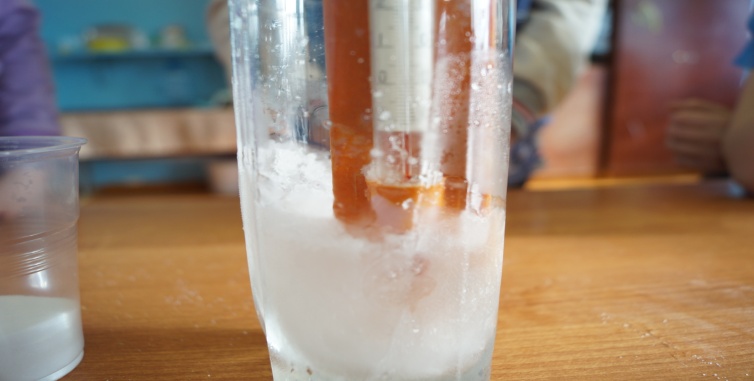 Результаты опыта вызвали у нас удивление: почему температура снега понизилась при добавлении соли, а стакан покрылся тонким слоем льда? Чтобы ответить на эти вопросы, мы обратились к учителю химии. Оказывается, что при взаимодействии воды и соли выделяется тепло. Например, дрова не будут гореть без доступа воздуха, а на воздухе они горят и от них идет тепло. Но при смешивании соли со снегом, происходит разрушение кристаллической решетки соли, это  происходит с поглощением тепла. Например, когда мы греем холодные руки друга, наши руки становятся холоднее, а его теплее. Для поваренной соли второй процесс важнее первого. Поэтому при смешивании снега с солью происходит отбор тепла выработанного тепла и температура плавления понижается.
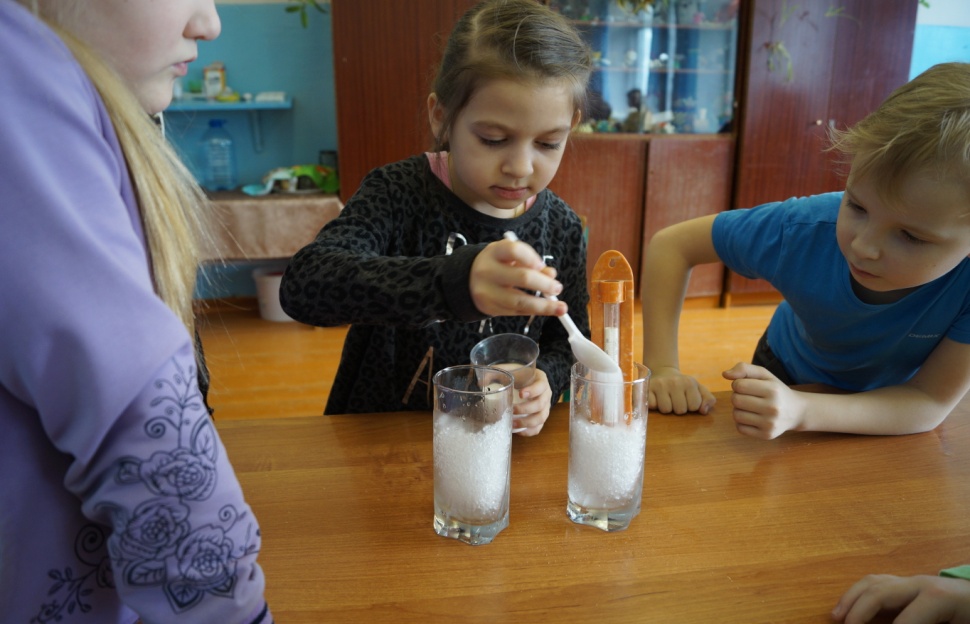 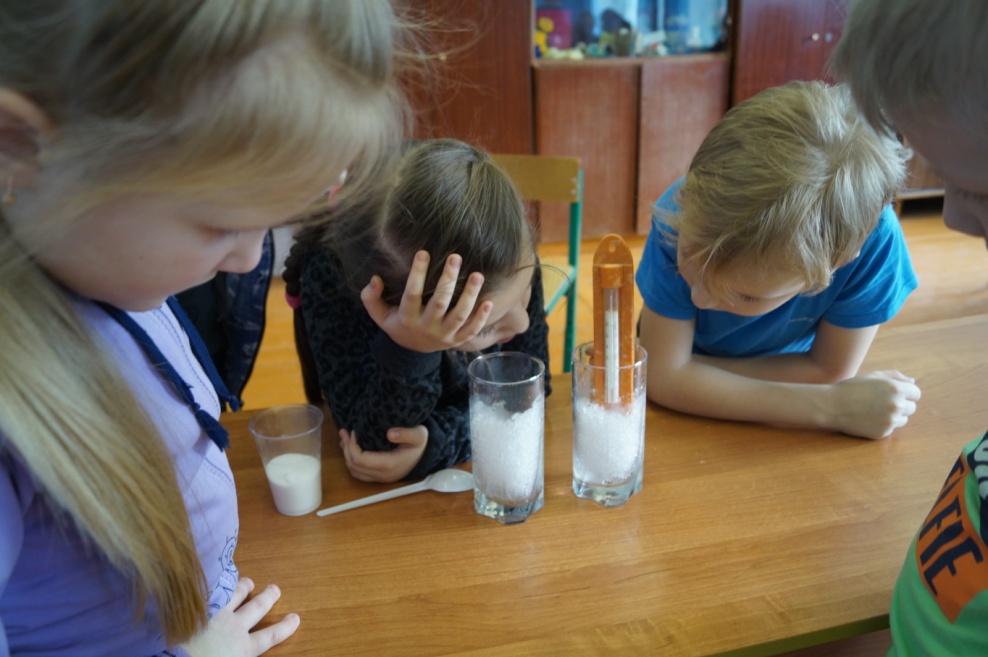 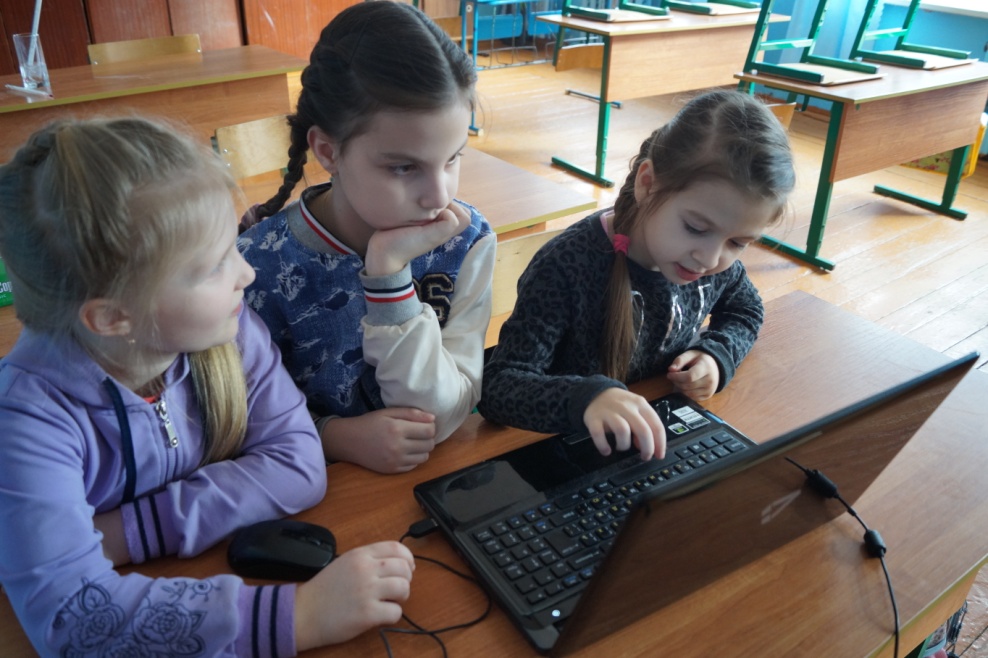 Выводы
Проведенный эксперимент показал, что на процесс таяния льда влияют: загрязняющие вещества, их количество и температура плавления. Эти знания помогают людям в борьбе с гололедом. 
Результаты исследования могут использоваться для борьбы с гололёдом. Чаще всего для этого используют смесь речного песка и соли. Соль имеет наименьшую скорость плавления и имеет достаточно низкую стоимость при большем объеме вещества. Речной песок является противоскользящим  веществом. Но, так как песок имеет темный цвет, то при солнечной погоде он нагревается и плавит лед.  Поэтому, может использоваться и отдельно от соли, но его потребуется больше, а значит затраты на приобретение возрастут. Учет температуры плавления, поможет использовать меньшее количество соли.
Полученные сведения могут быть использованы с целью сохранения окружающей среды и минимального нанесения вреда животным, технике, дорожным покрытиям и самим людям.  Реагенты, используемые в борьбе с гололёдом,  наносят значительный урон . От их воздействия портится тротуарная плитка и асфальтовое покрытие, покрышки колес автомобилей, обувь. Во время таяния вредные вещества вместе с водой попадают в почву , в канавы, реки и другие водоемы, что ведет к их загрязнению и гибели растений и животных. В сухую погоду реагенты вместе с пылью поднимаются в воздух и могут вызывать аллергию у людей. Эти знания и результаты исследования могут помочь в выборе наиболее безопасного средства в борьбе с гололёдом. Мы считаем, что лучше всего для этого подойдет речной песок. Скорость плавления льда у него ниже соли и других веществ, но он является самым безопасным природным реагентом, так как не выделяет вредных веществ.
Источники:
http://aeromebel18.ru/wp-content/uploads/2014/03/Foto-2272.jpg фон 
http://img.brothersoft.com/screenshots/softimage/a/abstract_images_free_screensaver-316467-1260098368.jpeg фон 
http://www.animated-gifs.eu/birds-penguins-8/0008.gif пингвин
http://www.abc-color.com/image/coloring/mountains/001/iceberg/iceberg-picture-color.png айсберг
http://www.playcast.ru/uploads/2014/07/06/9146060.png поморник